COMUNIDADE DA GRINGA
Recursos humanos slide 1
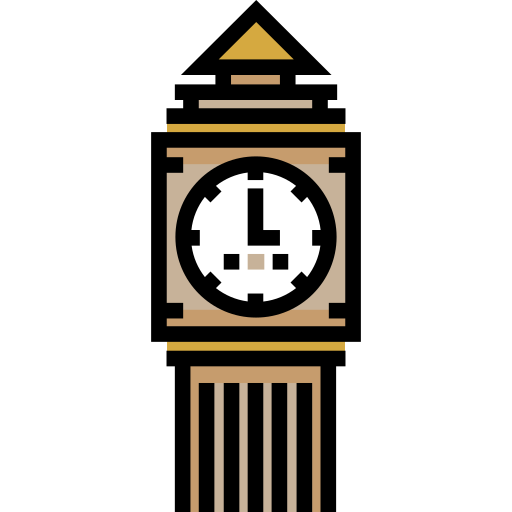 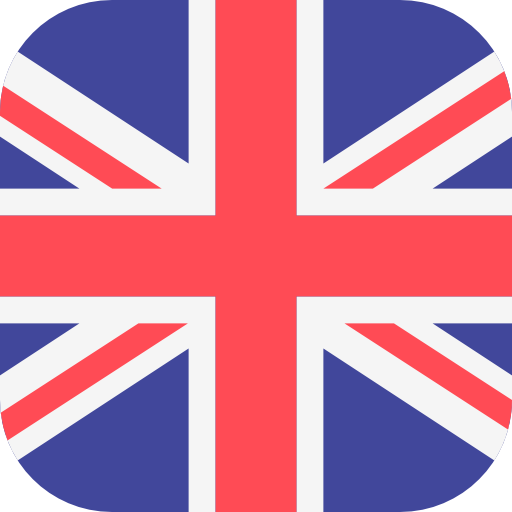 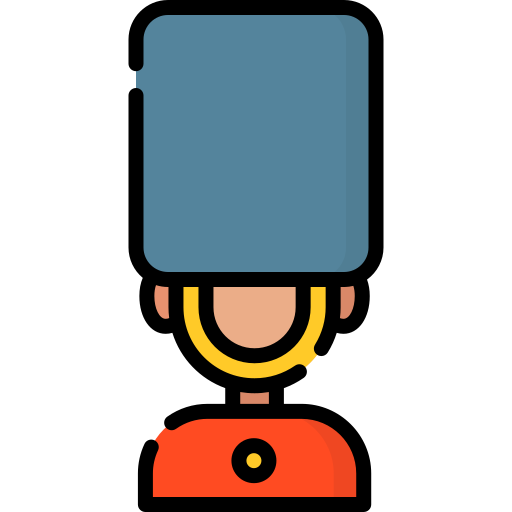 1
[Speaker Notes: Muito obrigado pelo tempo de vocês;

Esse momento é para vocês, não pra mim;]
Beginner –  Be. can, do (review) – aula 11 – 18.01.2021
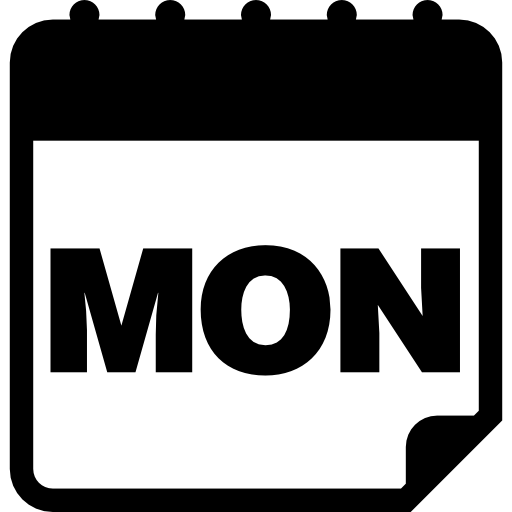 Watch new lesson.


Faça os trabalhos de casa https://forms.gle/HVfF14yqBkP7pPxt8


https://learnenglishkids.britishcouncil.org/.../the-way...
Ouça o áudio e faça os jogos abaixo.

https://learnenglishkids.britishcouncil.org/.../pyramids...
Assista ao vídeo e faça a atividade abaixo.

https://learnenglishkids.britishcouncil.org/readin.../the-uk
Leia o texto e faça a atividade abaixo.


Assista ′′ Super Why ′′ na Netflix ou Youtube.


Revise o vocabulário da semana
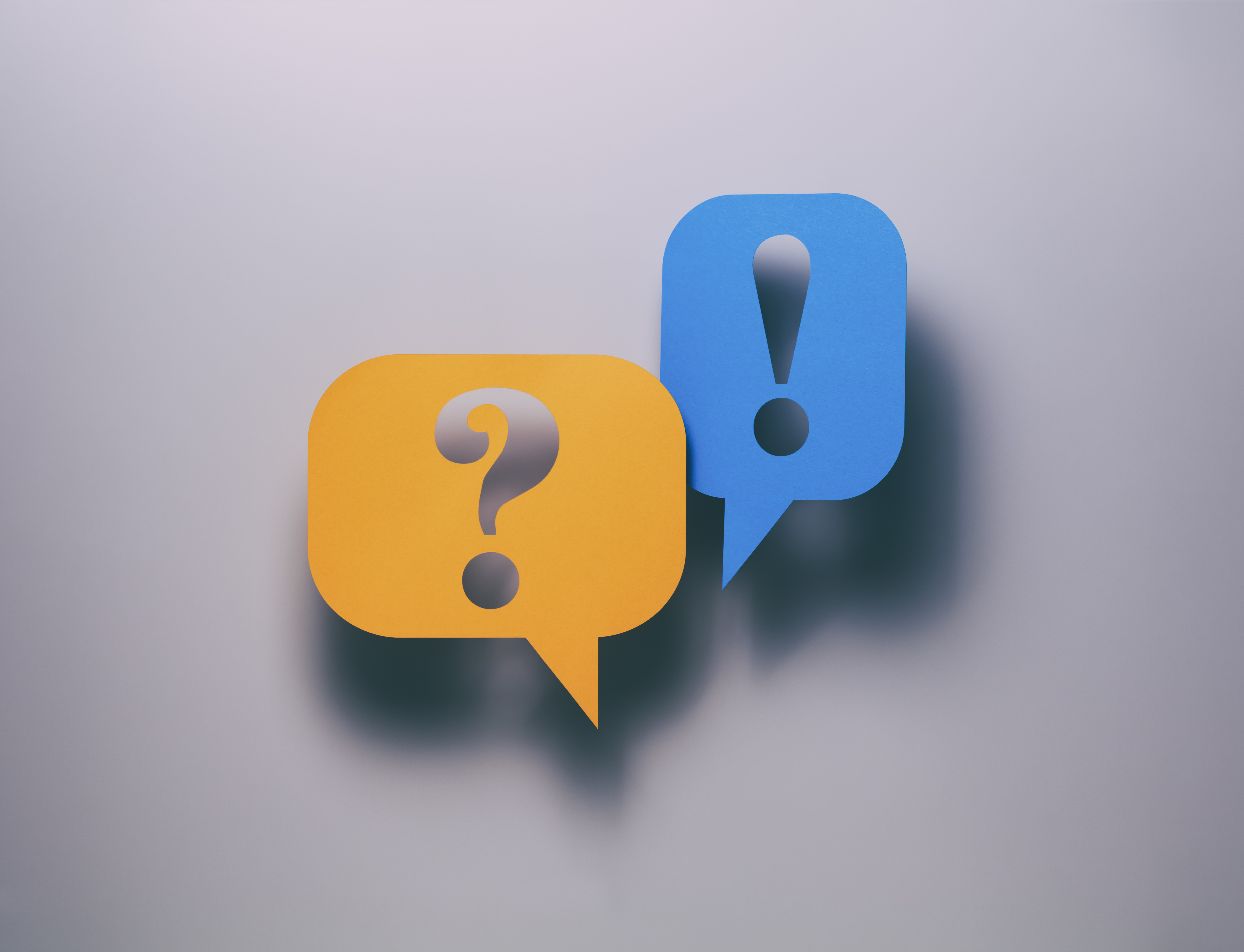 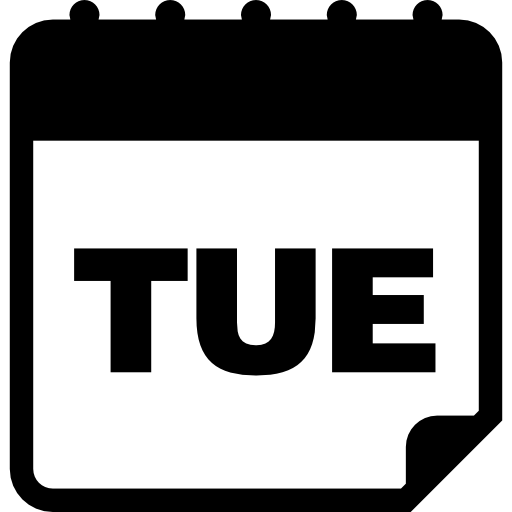 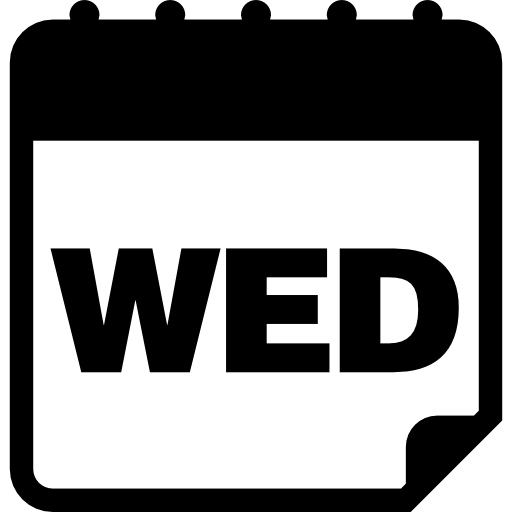 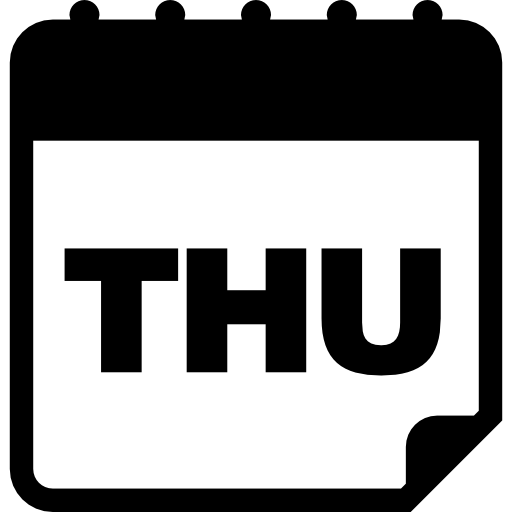 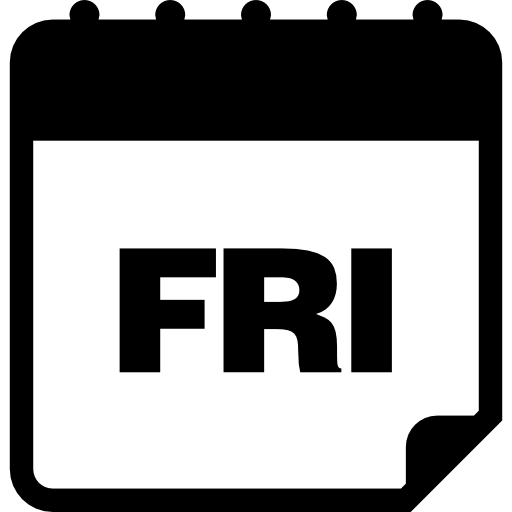 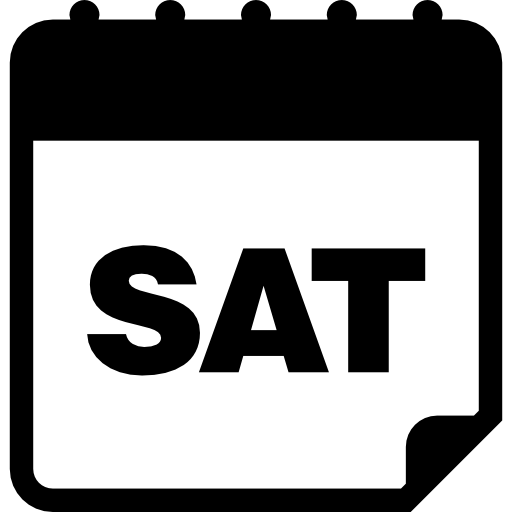 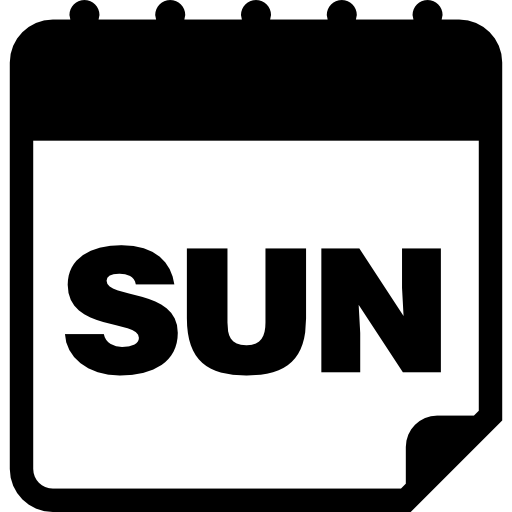 2
[Speaker Notes: Raiz do produto;Temporal (começo, meio e fim);

Atemporal (repositório “vivo”);]